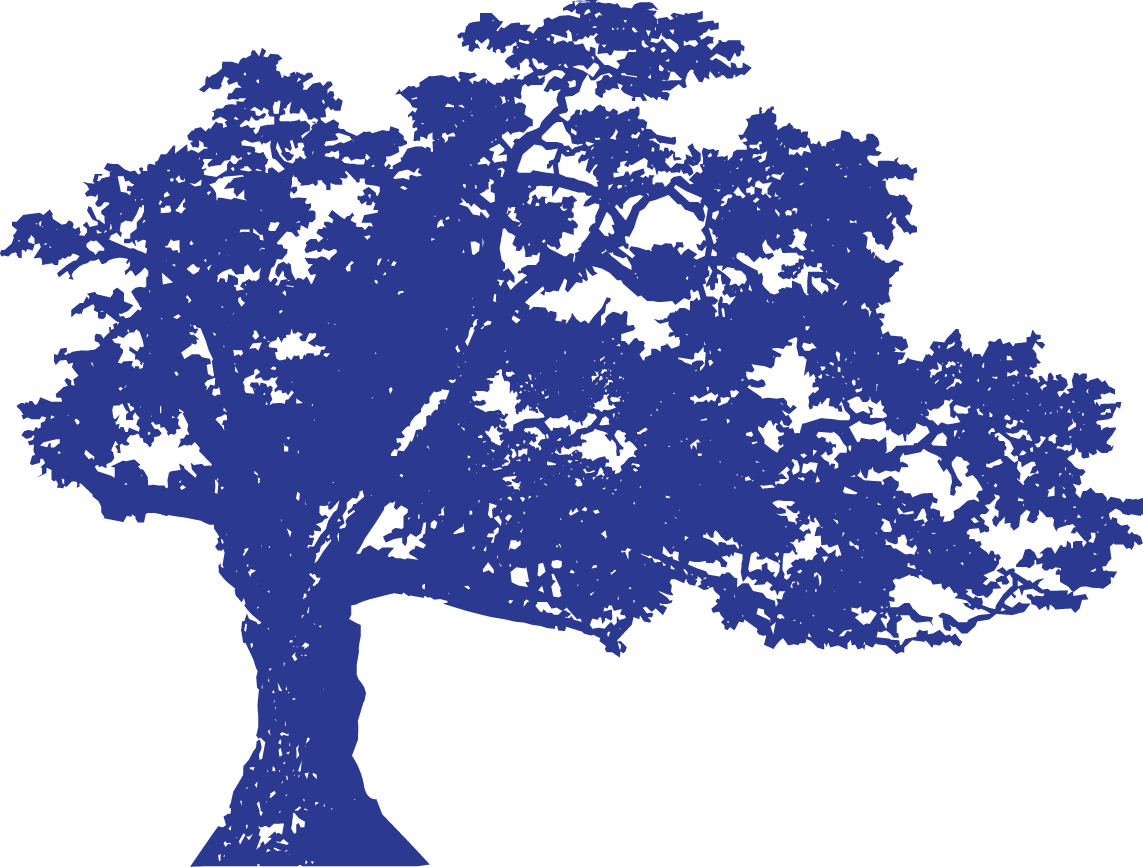 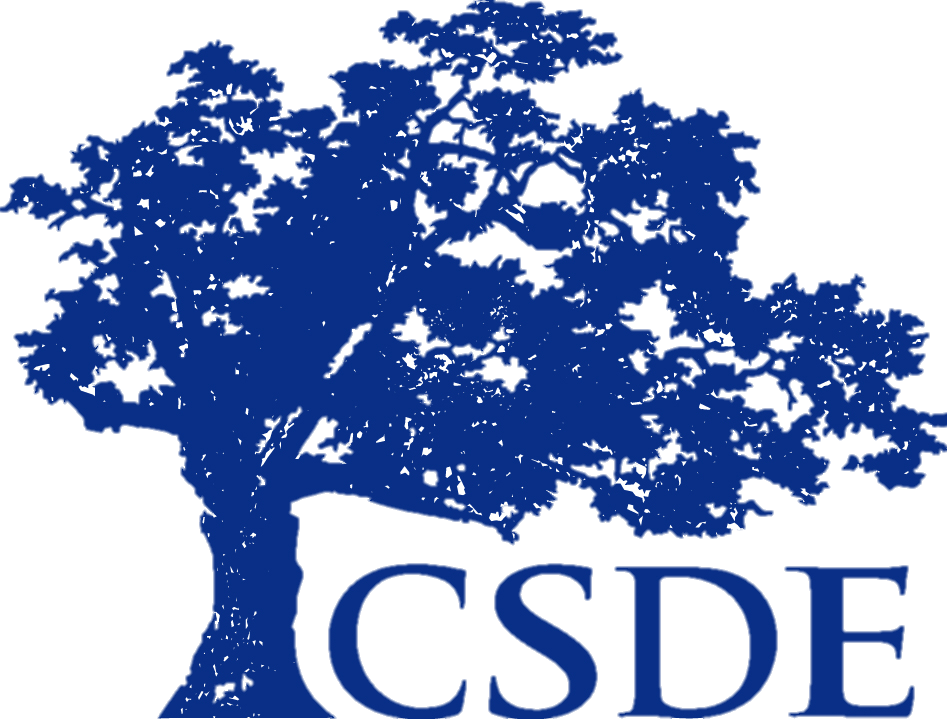 CONNECTICUT STATE DEPARTMENT OF EDUCATION
Linking the Connecticut Arts Standards to Practice 
(Webinar Three)
[Speaker Notes: Melissa: Thank you for joining on us on this recorded webinar that will provide districts important information pertaining to the incorporation of the Connecticut Arts Standards and the work of the model districts.]
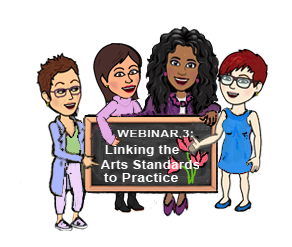 Introductions
Dr. Melissa K. Wlodarczyk Hickey, Reading/Literacy Director
Jill Goldberg, Retired K – 12 Fine Arts Coordinator,  Vernon Public Schools, Arts Education Consultant
Angela Griffin, K-12 Director of Music and Performing  Arts, Simsbury Public Schools
Cindy Parsons, K-12 Director of Visual Arts,  	   Glastonbury Public Schools
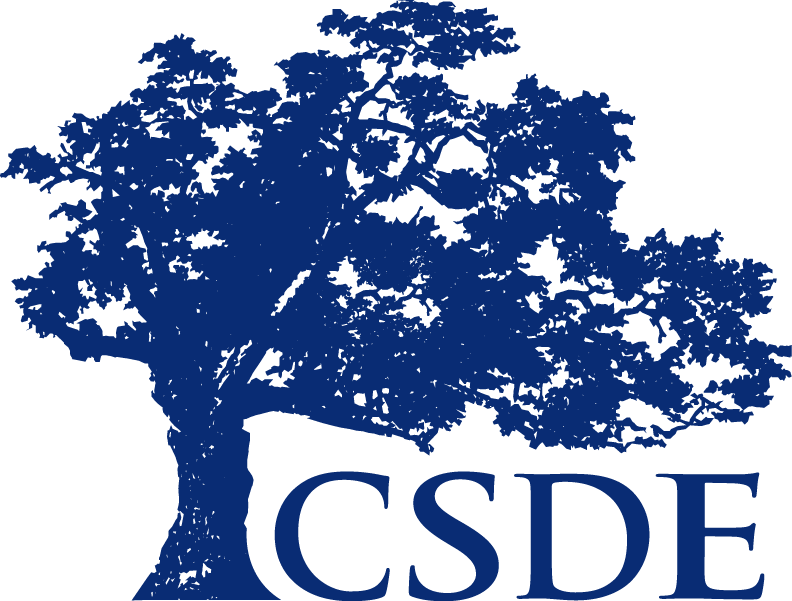 CONNECTICUT STATE DEPARTMENT OF EDUCATION
2
[Speaker Notes: Melissa:  I would like to introduce the voices behind this webinar.  
I am Dr. Melissa K. Wlodarczyk Hickey, from the State Department of Education. I am currently the Reading/Literacy Director and Director of the Academic Office. Joining me today are:
Jill Goldberg. Jill was the K – 12 Fine Arts Coordinator in the Vernon Public Schools and is currently an Arts Education Consultant;
Angela Griffin, is the K – 12 Director of Music and Performing Arts in the Simsbury Public Schools; and
Cindy Parsons, is the K-12 Director of  Visual Art from the Glastonbury Public Schools.
Jill and Angela led the Model District Project work. The Glastonbury School district was one of the model districts that created and developed the largest volume and sequence of curricular work as participants in the project.  In this Webinar series we will be sharing the work of the model districts.]
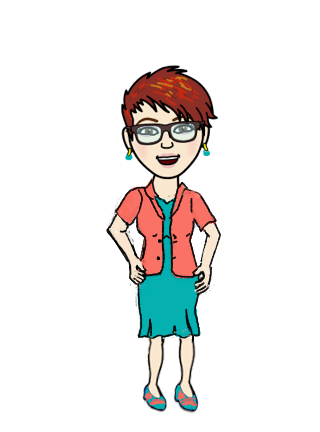 Webinar Targets
As a result of this three-part Webinar series, 
				you will: 
Understand the history and background of the Connecticut Arts Standards and Connecticut Arts Model Curricula Work.
Build an understanding of the Connecticut Arts Standards and the accompanying instructional shift.
Engage in the creation of a foundation for standards-based curricula.
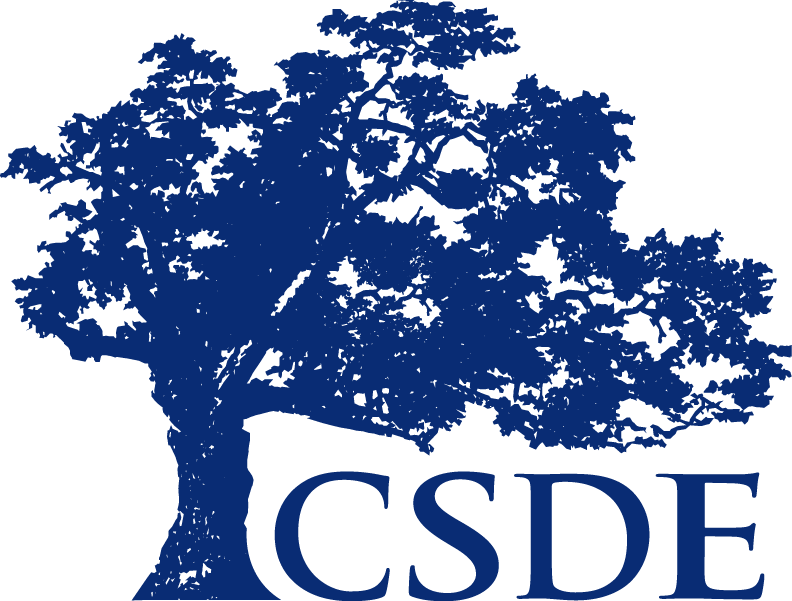 CONNECTICUT STATE DEPARTMENT OF EDUCATION
3
[Speaker Notes: Melissa:  
Jill, Cindy, Angela and I have created this series to assist schools and districts in better
understanding the history and background of the Connecticut Arts Standards and Connecticut Arts Model Curricula Work.
building an understanding of the Connecticut Arts Standards and the required instructional shifts to implement and
engaging in a process of creating standards-based curricula, instructional materials and resources.

This is webinar # 3 of 3.  The intent of these 3 webinars is to provide a dynamic professional learning experience.  We have deliberately incorporated breaks into these webinars 
so that as participants are engaging in the learning the webinar will be paused for participants to complete meaningful activities.  Therefore, individuals leading this work 
should prepare accordingly by analyzing materials and timing the webinars based on the needs of the participants.

 Please note that the each activity will take about 15 – 30 minutes to complete. All materials can be found on the dedicated CSDE Arts Web page.]
Webinar One and Two Targets
As a result of Webinars One and Two, you:
Understand the history and background of the Connecticut Arts Standards.
Have engaged in the standards to assist in building an understanding of the standards and the instructional shifts.
Began the process of developing a standards-based instructional unit using the Unit Template.
Followed the Model District Process by identifying the unit to be developed, writing a brief description and selecting the standards to be addressed.
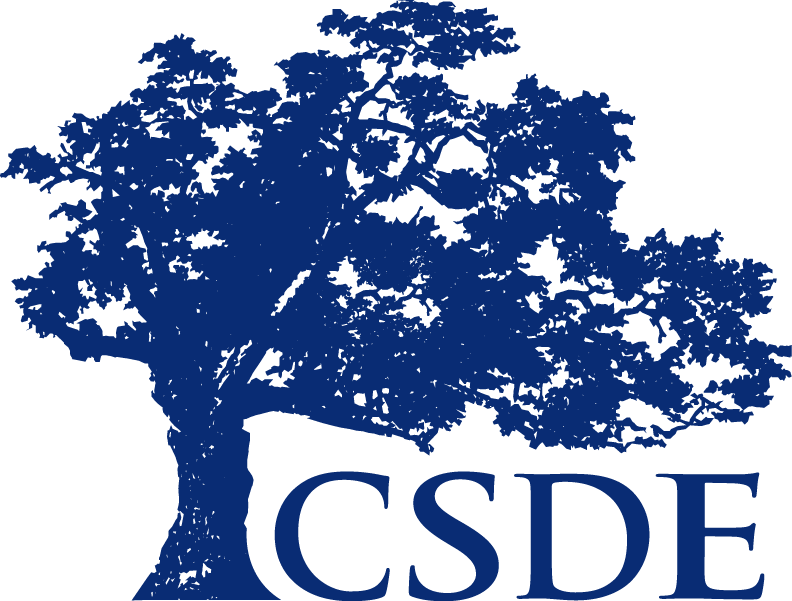 CONNECTICUT STATE DEPARTMENT OF EDUCATION
4
[Speaker Notes: Melissa:
As a result of Webinars One and Two, you :
Understand the history and background of the Connecticut Arts Standards.
Have engaged in the standards to assist in building an understanding of the standards and the instructional shifts.
Began the process of developing a standards-based instructional unit using the Unit Template.
Followed the Model District Process by identifying the unit to be developed, writing a brief description and selecting the standards to be addressed.]
Linking the Connecticut Arts Standards to Practice (Webinar 3) Targets
As a result of Webinar Three, you will continue to create a unit of study by:
Identifying the corresponding Enduring Understandings (EUs) and Essential Questions (EQs).
Writing Learning Objectives/Outcomes.	

NCAS Website:  www.nationalartsstandards.org
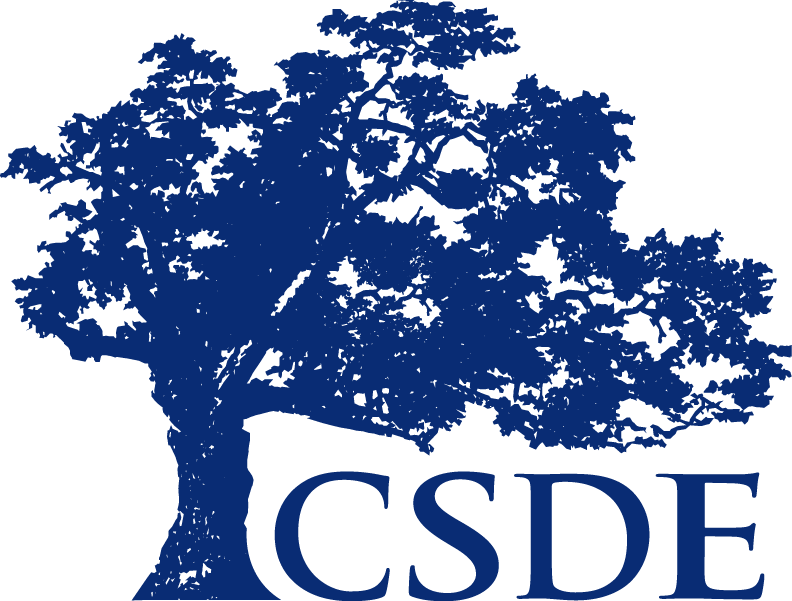 CONNECTICUT STATE DEPARTMENT OF EDUCATION
5
[Speaker Notes: Melissa: 

As a result of Webinar Three, you will continue to create a unit of study by:

Identifying the corresponding Enduring Understandings (EUs) and Essential Questions (EQs).
Writing Learning Objectives/Outcomes.

Please note:  We will be referring to the NCAS website throughout this webinar and you will be using it as a resource for your work.  The NCAS website is www.nationalartsstandards.org.]
Connecticut Arts Standards: Building a Foundation for Curriculum Development
Standards-Based Instructional Unit Development
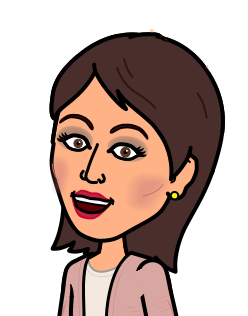 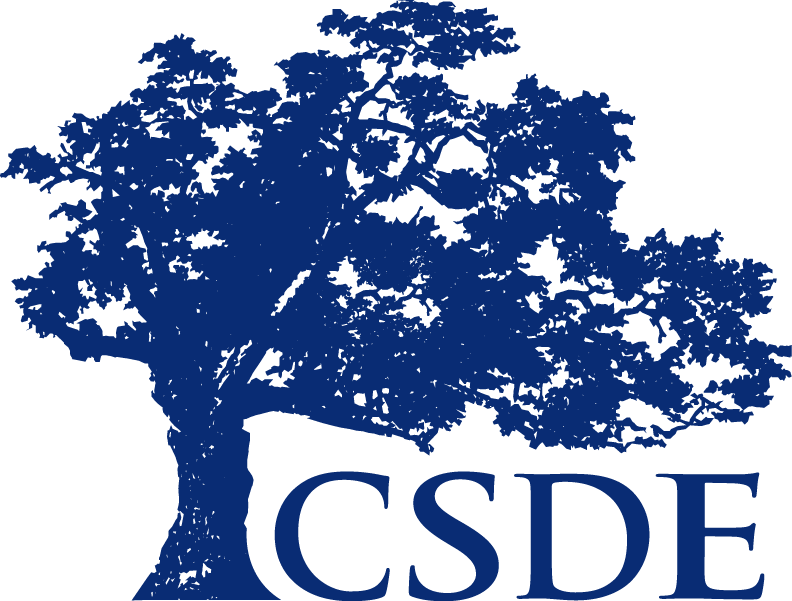 CONNECTICUT STATE DEPARTMENT OF EDUCATION
6
[Speaker Notes: Jill:
As a review from Webinar One, the Model Districts engaged in understanding a 3-step process to build a foundation for curriculum development.  
Webinar Two led us to begin the development of a Standards Based Instructional Unit, using the Model Unit Template above, which is Step 1 of the process. 
As mentioned earlier, all of the components included in the process are included in district curriculum development in some form or another.  

While reviewing the work of the Model Districts on the CSDE website, you will find samples of “benchmarked” grade & high school proficiency level Instructional Units.  
To begin step one of the process, each benchmarked level started the development of a Standards based Instructional Unit.  
Let’s review how we define a unit here:  A unit here has defined outcome expectations with a sequence of instructional learning activities.  These learning activities 
will lead students to attaining  established learning objectives in order to meet the outcomes and can be assessed.

The unit template, as is shown in this slide, and from which you are working, is based on a UBD, Understanding by Design Model or protocol where – 
first, learning goals are set, in this case it will be the standards, specific unit learning objectives are established to align with the standards,  
the summative assessment with rubrics is then designed to measure how and to what level students attained the objectives, and then through backwards design, 
build the instruction, instructional learning activities and resources  around that.]
Example of Model Unit (ART) Gr. 2  (CAST Glastonbury Public Schools)
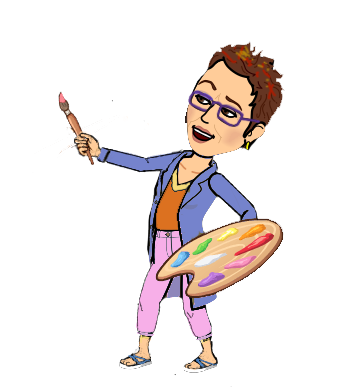 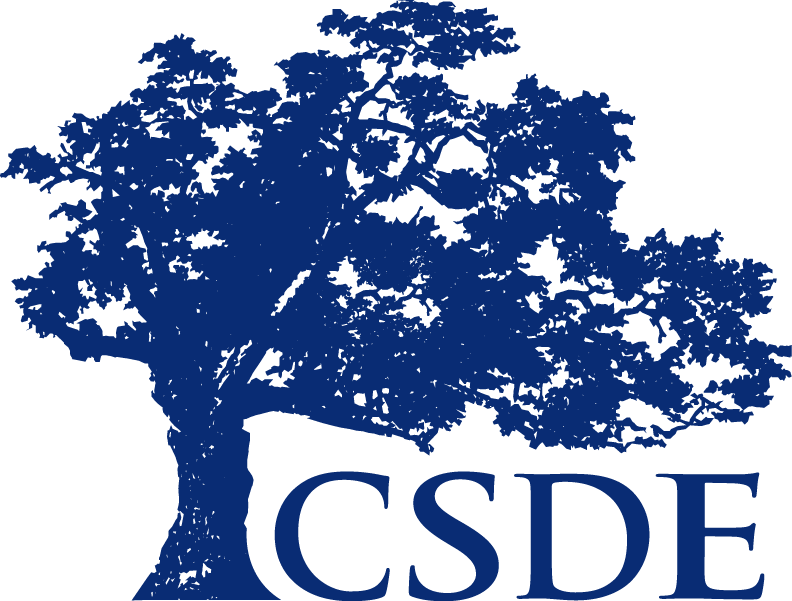 CONNECTICUT STATE DEPARTMENT OF EDUCATION
7
[Speaker Notes: Cindy: This example of a visual art unit for grade 2, was written as part of the CAST Model Unit project.  This is the template used by unit developers 
and can be found on the Connecticut State Department of Education website.  

This is the sample that was provided in Webinar 2 to provide you with the work from that webinar that was completed to this point. We wrote a Brief Description of the Unit.  
And then we identified and selected Grade Level Specific Performance Standards that will DRIVE the unit.

Please note, the Grade Level Performance Standards that will be addressed in this unit include two within the CREATING process, and one within 
the CONNECTING process.  Remember to try to include standards that reflect two (or three) of the artistic processes.]
Linking the Connecticut Arts Standards to Practice: Creating a Unit of StudyEnduring Understandings
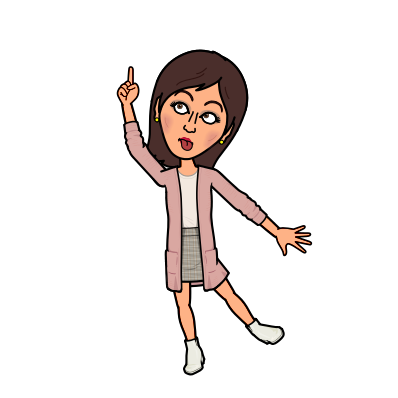 Enduring Understandings (EUs):
summarize important ideas and core processes that are central to a discipline and have lasting value beyond the classroom; and 
synthesize what students should understand—not just know or do—as a result of studying a particular content area.
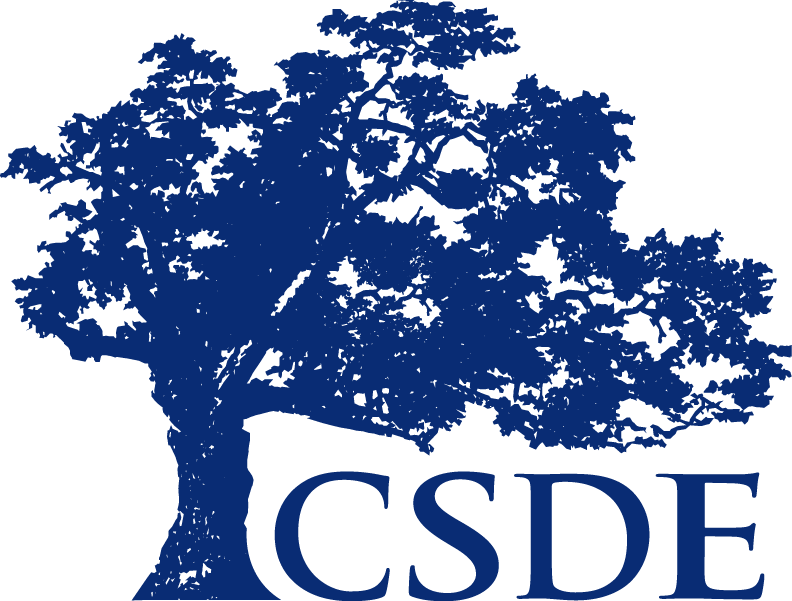 8
CONNECTICUT STATE DEPARTMENT OF EDUCATION
[Speaker Notes: Jill:

We move to the next section in the unit template which is Enduring Understandings.  Enduring Understandings summarize important ideas and 
core processes that are central to a discipline and have lasting value beyond the classroom…and…they synthesize what students should understand 
in a lager capacity that will have longevity.  They are the BIG IDEAS!!!!]
Linking the Connecticut Arts Standards to Practice: EUs
EUs are the “Whys”
They are what is different from the old standards
They force the Big Idea for what we want students to know and be able to do
They are already there for us!
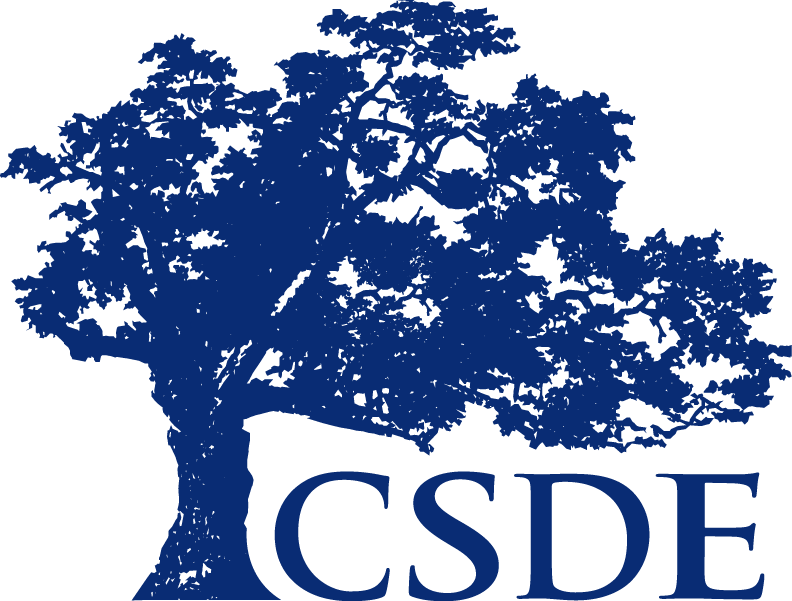 9
CONNECTICUT STATE DEPARTMENT OF EDUCATION
[Speaker Notes: Jill:
Enduring Understandings are the WHY’s, they are the  BIG IDEA for what we want students to take away from their learning.
The beauty is, they’re already there for us in the Standards.]
CAST MODEL DISTRICT UNIT TEMPLATE
(detail of EUs/EQs connecting to Standards)
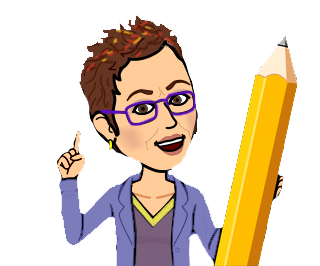 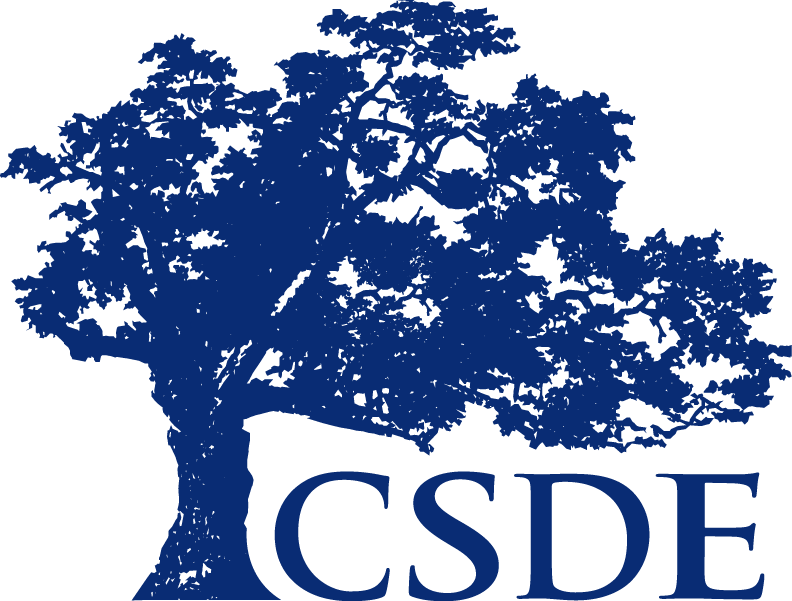 CONNECTICUT STATE DEPARTMENT OF EDUCATION
10
[Speaker Notes: Cindy:  
Please find the Grade level specific performance standards that you have identified for your unit from the NCAS site.  Next find the corresponding 
Enduring Understandings that align with each standard you have identified for your unit.

Please select NO MORE THAN 2 Enduring Understandings that additionally demonstrate some kind of relationship to one another and to the overall unit description.  

Why only 2 Enduring Understandings?  Because if we want IDEAS to truly Prevail, ENDURE or take away a BIG idea, any more than 2 will not possibly 
provide students with the understanding we want them to persevere.]
Linking the Connecticut Arts Standards to Practice: EUs
Cindy wants to show examples from unit. She will do two slides.
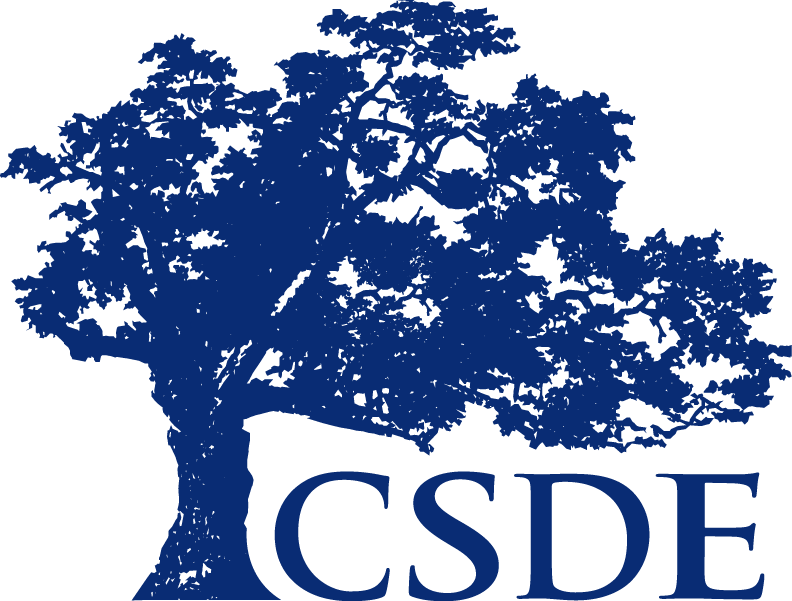 11
CONNECTICUT STATE DEPARTMENT OF EDUCATION
[Speaker Notes: Cindy:  

In continuing the unit development process that you saw started in Slide 7, we have now added the Enduring Understandings that correspond 
to the performance standards that have been  identified for this unit.  Here, only 2 of the EU’s, have been selected to focus on -- these are the EU’s 
that more clearly aligns within the context of the unit.]
Linking the Connecticut Arts Standards to Practice: EUs
Cindy wants to show examples from unit. She will do two slides.
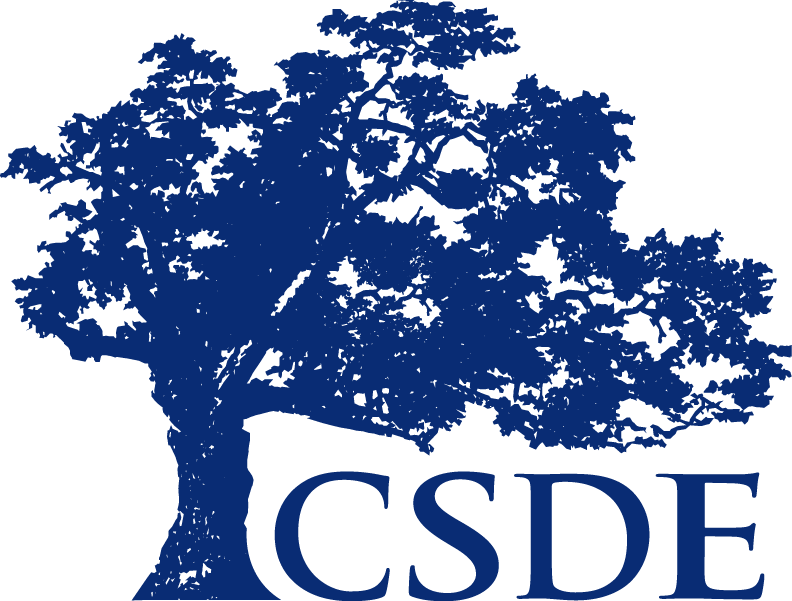 12
CONNECTICUT STATE DEPARTMENT OF EDUCATION
[Speaker Notes: Cindy:  Here is the grade 8 Unit that was shown as an example in Webinar 2, that shows the corresponding Enduring Understandings for that unit.]
Linking the Connecticut Arts Standards to Practice: EUs
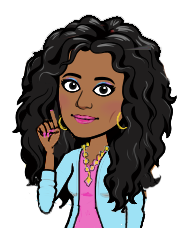 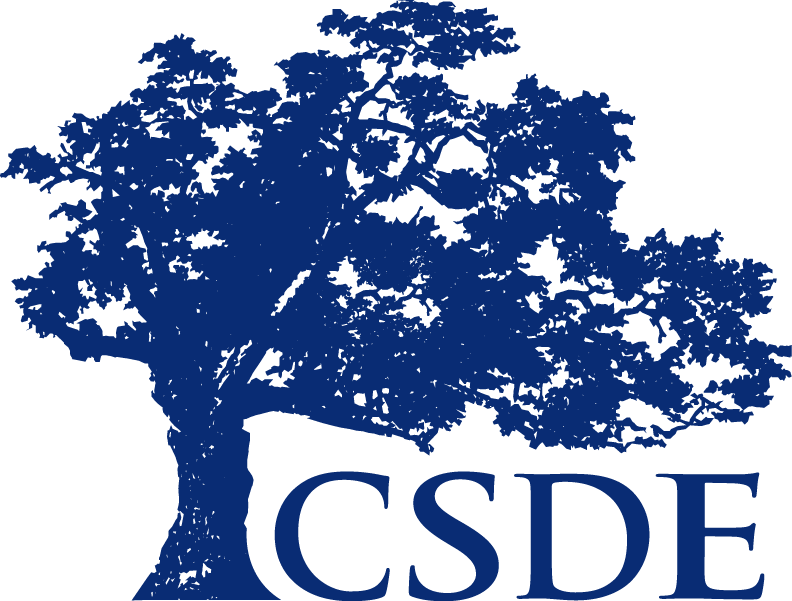 13
13
CONNECTICUT STATE DEPARTMENT OF EDUCATION
[Speaker Notes: Angela: Here is a high school music Hip Hop Production Unit for grades 9-12 with the corresponding Enduring Understandings for that unit.]
Linking the Connecticut Arts Standards to Practice: EUs
Cindy wants to show examples from unit. She will do two slides.
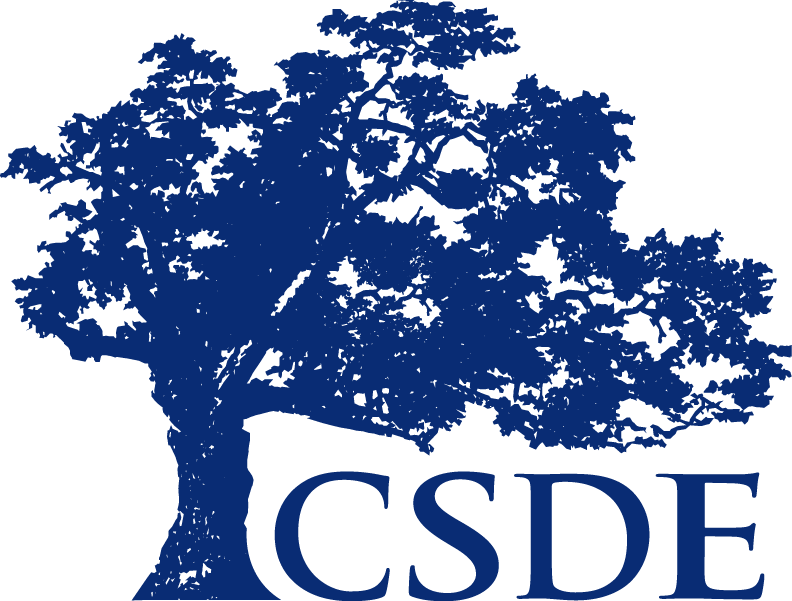 14
CONNECTICUT STATE DEPARTMENT OF EDUCATION
[Speaker Notes: Angela: This Elementary General Music Grade 5 example shows the corresponding Enduring Understandings aligned with the standards.]
Linking the Standards to Practice: Creating a Unit of Study
Questions that:
Align with EUs;
Are not answerable with finality in a single lesson or a brief; and
Stimulate thought, provoke inquiry, and spark more questions.
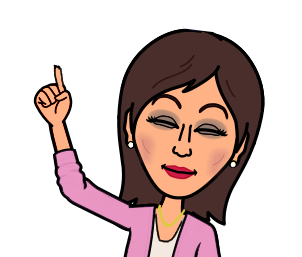 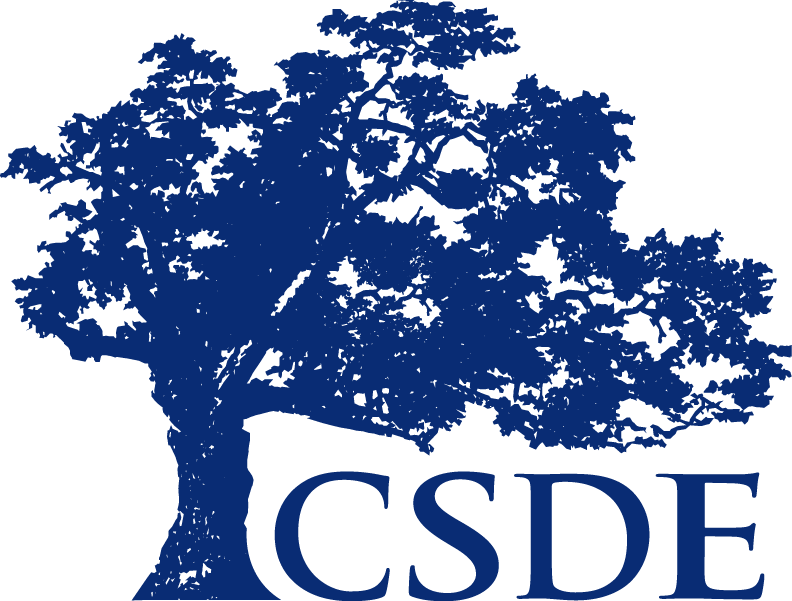 15
CONNECTICUT STATE DEPARTMENT OF EDUCATION
[Speaker Notes: Jill:
We now want to identify the Essential Questions that align specifically with the Enduring Understandings you have selected.  
But first, let’s classify Essential Questions as allies with Enduring Understandings.  Essential Questions stimulate thought, provoke inquiry and spark more questions.  
They are not answerable with finality in a single lesson.]
CAST MODEL DISTRICT UNIT TEMPLATE
(detail of EU’s/EQ’s connecting to Standards)
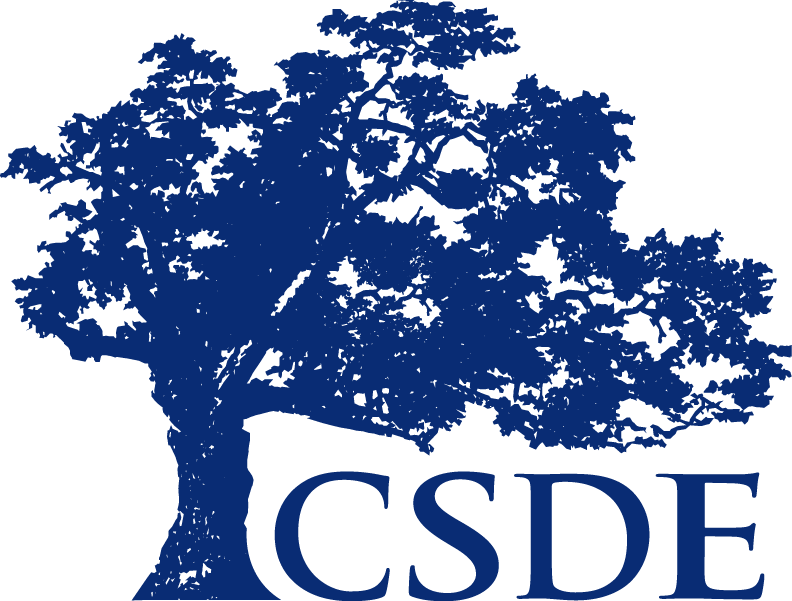 16
CONNECTICUT STATE DEPARTMENT OF EDUCATION
[Speaker Notes: Cindy:  
The next step is to find the Essential Questions that align with the Enduring Understandings you have identified for your unit.  You will find there are several questions 
that go with each Enduring Understanding.  Please select only one question per Enduring Understanding that once again speaks to the unit.  

Again, it is important to note that if we truly want and can expect students to understand and walk away with Enduring Understandings or Big Ideas and Essential Questions, 
we must keep those to a minimum. Our goal is that these are the WHY and PURPOSE to the unit, and to define a clear, Standards Based Instructional Unit.]
CAST MODEL DISTRICT UNIT TEMPLATE - Aligning Standards, EU’s and EQ’s
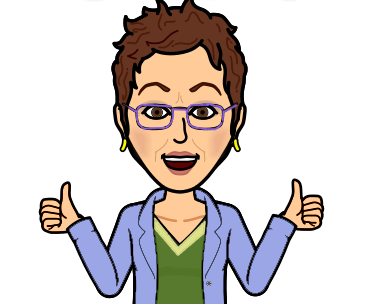 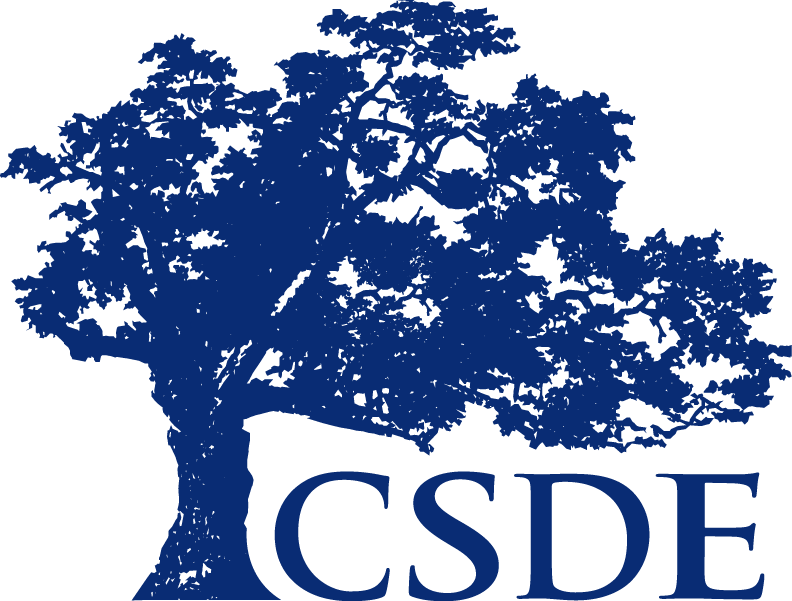 17
CONNECTICUT STATE DEPARTMENT OF EDUCATION
[Speaker Notes: Cindy:  
Here we can see Essential Questions that have been identified for the Grade 2 unit,  and how they connect with the EU’s and Standards.  
You will find that there are often several corresponding Essential Questions that align with each of the Enduring Understandings on the NCAS site.   

Please select ONLY 1 Essential Question for each Enduring Understanding that also demonstrates a relationship to one another and to the overall unit description. 
Once again, we are promoting students’ true understanding of Enduring Understandings or BIG ideas, along with Essential Questions as the major take-away from the Unit
 – THE WHY/PURPOSE to the unit!]
CAST MODEL DISTRICT UNIT TEMPLATE - Aligning Standards, EU’s and EQ’s
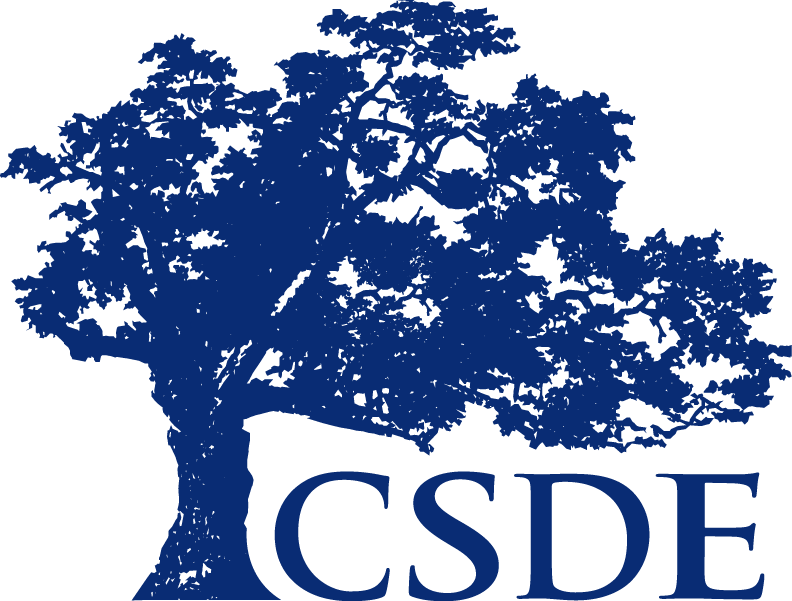 18
CONNECTICUT STATE DEPARTMENT OF EDUCATION
[Speaker Notes: Cindy:  
Looking at the Grade 8 model unit example, you will see the Essential Questions and how they connect with the EU’s and Standards identified for this unit. 

Again, keeping to only 2 Enduring Understandings and 2 corresponding Essential Questions that most align with the unit content will support deeper conversations and understanding of the big ideas being taught.]
CAST MODEL DISTRICT UNIT TEMPLATE- Aligning Standards, EU’s and EQ’s
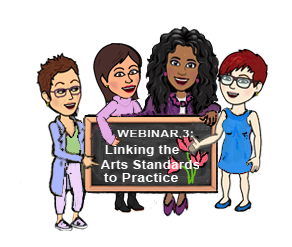 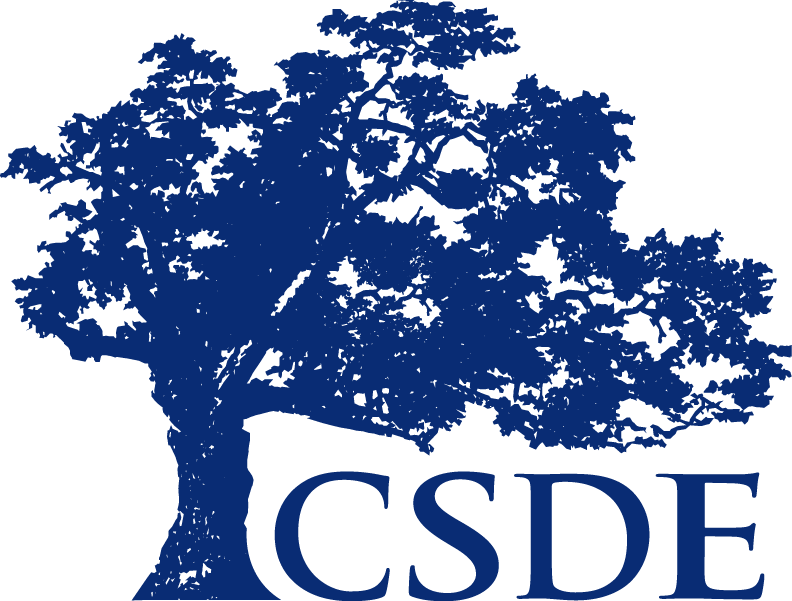 19
CONNECTICUT STATE DEPARTMENT OF EDUCATION
[Speaker Notes: Angela:  In this slide, this Elementary General Music Grade 5 unit connects the standards with the corresponding Enduring Understandings and the Essential Questions for this unit.]
CAST MODEL DISTRICT UNIT TEMPLATE- Aligning Standards, EU’s and EQ’s
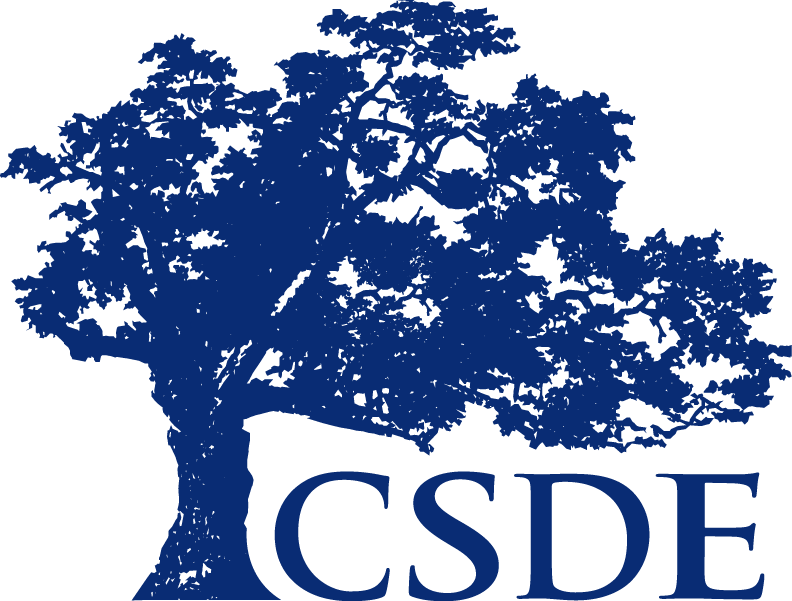 20
CONNECTICUT STATE DEPARTMENT OF EDUCATION
[Speaker Notes: Angela:  Looking at the Grade 10-12 Madrigal High School Choir model unit example, you will see the Essential Questions and how they connect with the Essential Understandings and Standards identified for this unit.  

Again, keeping to only 2 Essential Understandings and 2 corresponding Essential Questions that most align with the unit content will support deeper conversations and understanding of the big ideas being taught. This is a sample portion of the work previously submitted for this unit.]
Learning Objectives/Outcomes
What we want students to know and be able to do
ARTICULATED and MEASURABLE
Learning objectives are a way to establish and articulate expectations for students so they know precisely what is expected of them. When learning objectives are clearly communicated to students, the reasoning goes, students will be more likely to understand and achieve expectations. Conversely, when learning objectives are absent or unclear, students may not know what’s expected of them, which may then lead to confusion, frustration, or other factors that could impede the learning process.
From: The Glossary of Education Reform by Great Schools Partnership
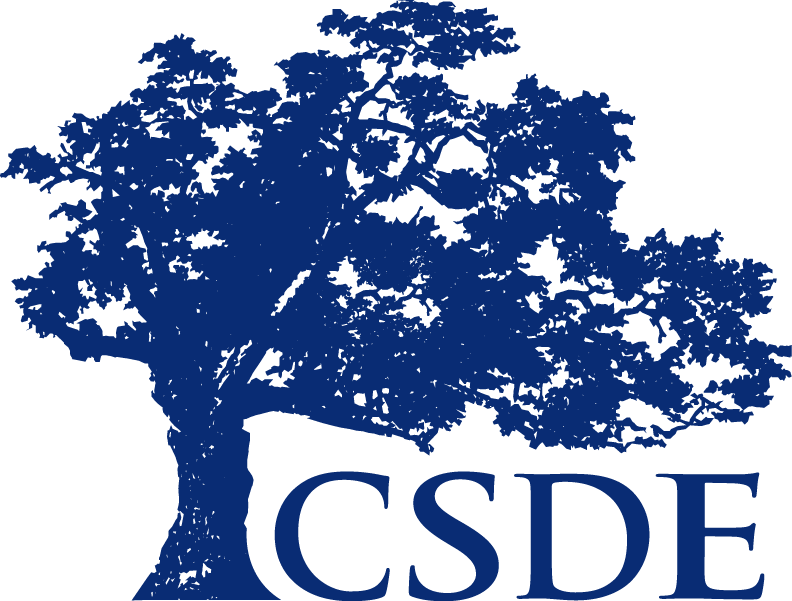 CONNECTICUT STATE DEPARTMENT OF EDUCATION
[Speaker Notes: Jill:
Now we move to Learning Objectives as the next step in the development of our Standards Based Instructional Unit.  Learning Objectives or Learning Outcomes 
as many districts now refer are clearly THE most important component of an instructional unit.  They clearly identify what we want students to know and be able to do. 

If we can’t identify specifically what we want the students to know and be able to do, how will they ever know what they should know and be able to do???

They should be articulated based on students behaviors, and they must be measurable.]
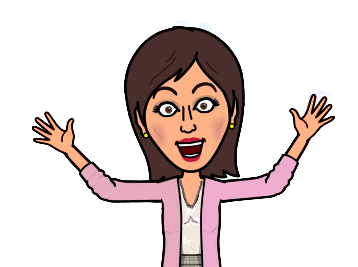 Learning Objectives
What do we want students to know and to be able to do as a result of our instruction?
Step One
Knowledge - Identify the nouns in the Standards

Skills -  Identify the verbs in the Standards
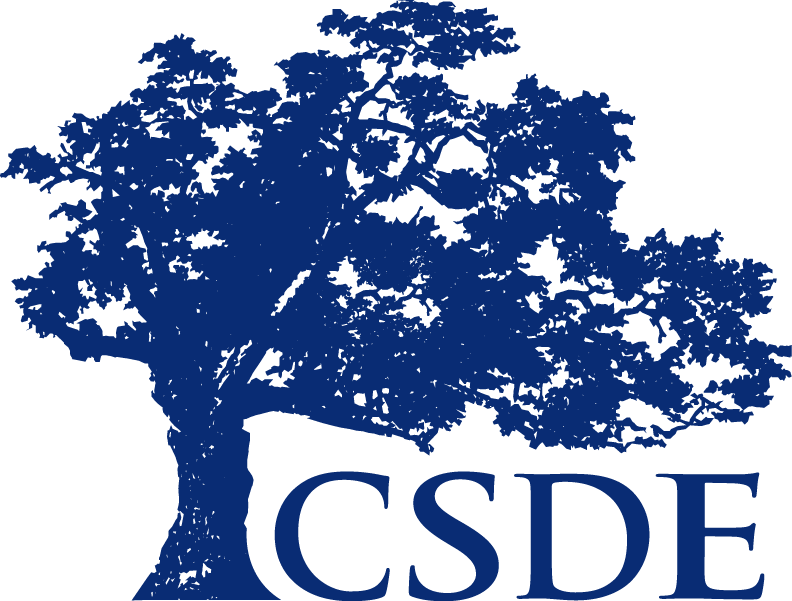 CONNECTICUT STATE DEPARTMENT OF EDUCATION
22
[Speaker Notes: Jill:  
We will now start to establish learning objectives that directly align with the Standards you have identified to DRIVE your unit.
We begin by identifying the knowledge and skills that we find in our standards.  Please highlight all of the NOUNS you can find in all of your 
standards in yellow or circle.

Then highlight all of the VERBS you can find in all of your standards in blue or underline.]
Jill’s Unit Sample:
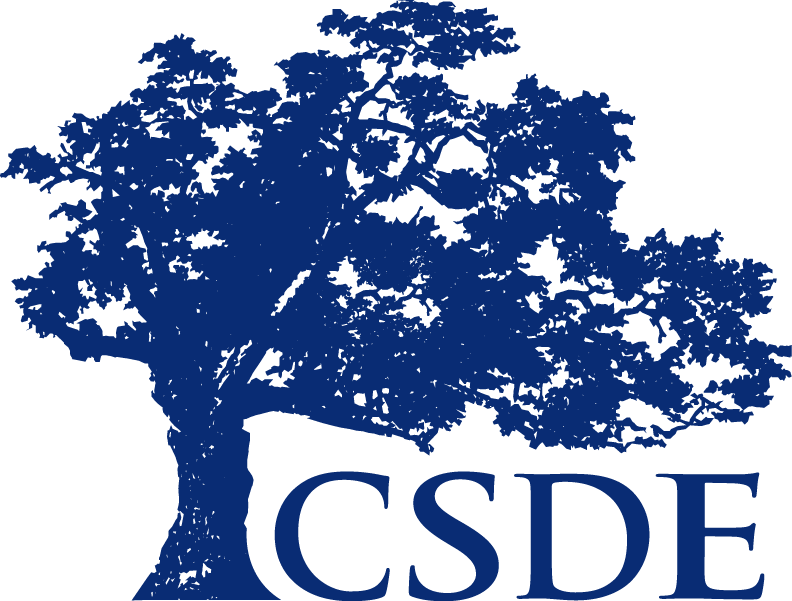 23
CONNECTICUT STATE DEPARTMENT OF EDUCATION
[Speaker Notes: Jill:  
I have included the beginning sections of a Unit Sample that I have developed in order to use as an example throughout the following slides and steps. 

Please note that I have underlined the nouns and highlighted them in RED for knowledge and italicized the verbs and highlighted them in BLUE, for skills in both the Brief Description of Unit & Standards sections.  

You will see the value of this exercise as we continue.]
Step One: Identify 
Knowledge - Nouns and Skills – Verbs 
found in the standards
Visual Art Standard: Cr1.2.3
Apply knowledge of available resources, tools, and technologies to investigate personal ideas through the art-making process.
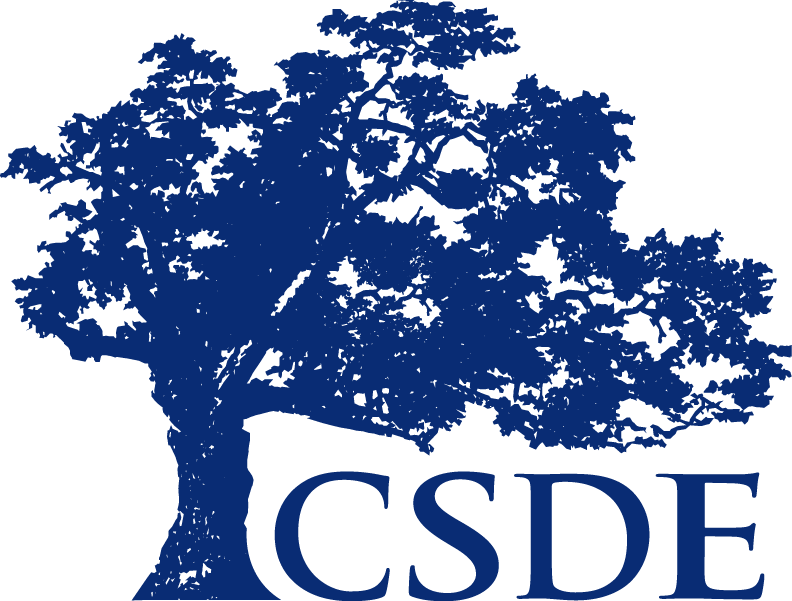 CONNECTICUT STATE DEPARTMENT OF EDUCATION
24
[Speaker Notes: Jill:
Please note the example for Visual Arts.  I have provided a sample Grade Level 3 Performance Standard.  I have highlighted the nouns as specified 
in the previous slide and the same for the verbs.

Below that is a sample of the section in your Unit template that I have completed according to the performance standard.

Please go ahead now and enter the appropriate nouns and verbs in the knowledge & skills sections in your unit template that you have highlighted in your standards.]
Step One: Identify Nouns and Verbs
Music Standard: Pr4.1.E.IIIa 
Develop and apply criteria to select varied programs to study and perform based on an understanding of theoretical and structural characteristics and expressive challenges in the music, the technical skill of the individual or ensemble, and the purpose and context of the performance.
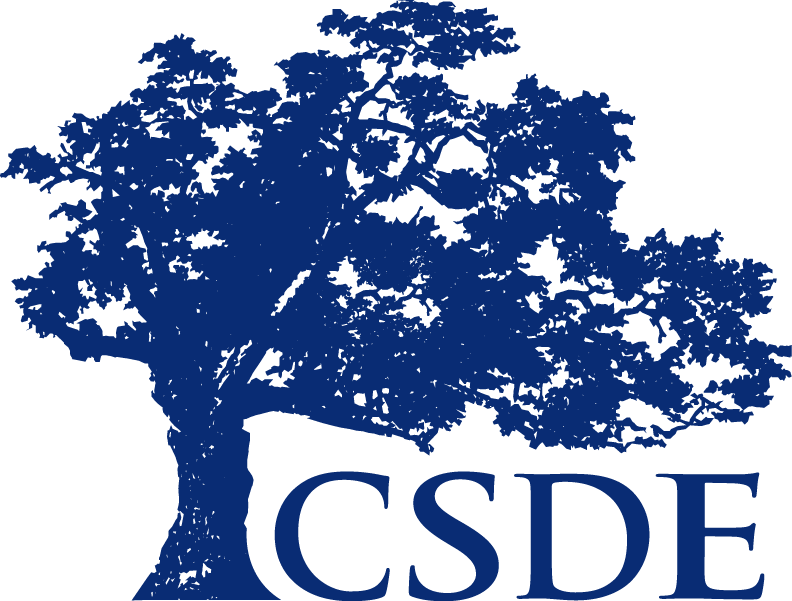 CONNECTICUT STATE DEPARTMENT OF EDUCATION
25
[Speaker Notes: Angela:  
Please note the example for Music.  I have provided a sample Performing Ensemble  - Performance Standard.  
I have highlighted the nouns as specified in the previous slide and the same for the verbs.

Below that is a sample of the section in your Unit template completed according to the performance standard. 

Please enter the appropriate nouns and verbs in the knowledge and skills sections in your unit template that you have highlighted in your standards.]
Step Two: Identify Unit   Knowledge - Nouns  and  Skills - Verbs
Sample:  Standard:  VA: Cr1.2.3- Apply knowledge of available resources, tools, and technologies to investigate personal ideas through the art-making process
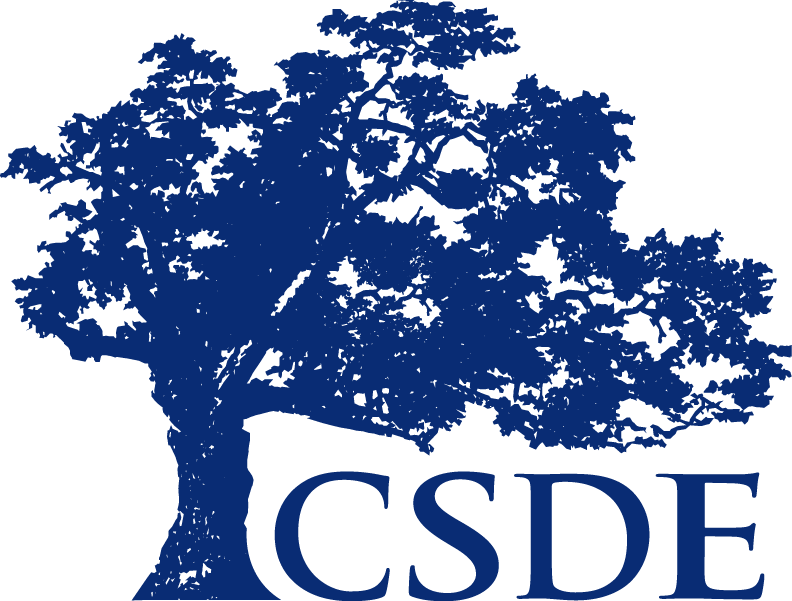 CONNECTICUT STATE DEPARTMENT OF EDUCATION
[Speaker Notes: Jill: 
Now we will add UNIT SPECIFIC knowledge and skills through both nouns and verbs that align directly to the nouns and verbs we have identified in the standards.

We know that the standards are conceptual based and do not include any mention of media, subject matter, specific content as well as elements and principles, 
all of which are knowledge and skills for which we want all our students to know and be able to do. We will be aligning these important and crucial components 
to the conceptual ideas of the standards.  Please see my example in the slide. I have used the same Grade 3 level performance standard and included the 
knowledge and skills identified in the standards.

Below that, I have listed the knowledge through nouns as well as the skills through verbs that are specific to my unit.  I’d like to make a couple of notes here: 

First, several of the nouns and verbs I have included here for my unit came directly from the Brief Description of the Unit, which is found on the sample on slide 23,
as well as, here in the middle section in this slide. And I have included verbs that came from the Process Components. 

You can find these placed horizontally along the far left side of the standards in the Visual Arts section. Lastly, its all right to repeat nouns verbs that are
included in both the Standards and Unit sections as you will notice that I have as well. 

Finally, by aligning your unit specific nouns and verbs to your standards you have established, confirmed and substantiated a Standards Based Instructional Unit.]
Jill’s Unit Sample
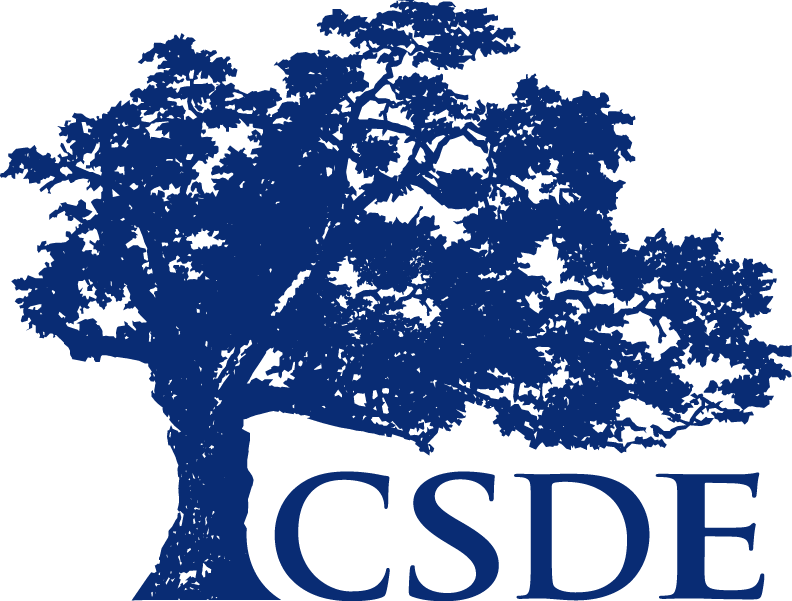 27
CONNECTICUT STATE DEPARTMENT OF EDUCATION
[Speaker Notes: Jill:  
Once again, here is the Unit sample I provided in the beginning of this section. 

Please note the nouns and verbs that were identified in the standards, and then the nouns and verbs identified in the Unit description, 
and how they were applied in the unit template sample in the previous slide.]
Writing Learning Objectives
Write corresponding knowledge (nouns) and skills (verbs) that you want students to know and be able to do from the unit
Combine the knowledge (nouns) and skills (verbs) to write the learning objective (outcome)
Learning Objective Formula
Students will know (Nouns) and
be able to skills (Verbs)    
=
Learning Objective
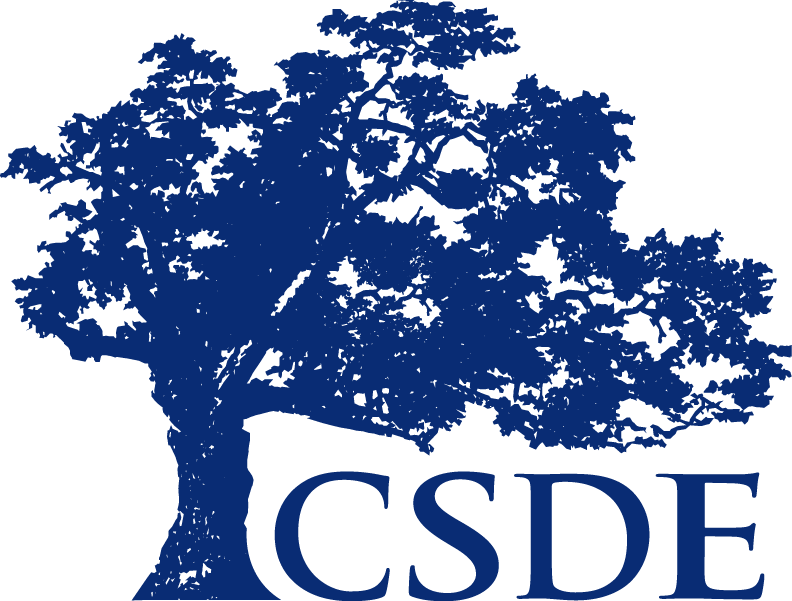 CONNECTICUT STATE DEPARTMENT OF EDUCATION
[Speaker Notes: Jill:

Now we come to the most important part, which is actually creating and writing the learning objectives. 
Once again, learning objectives can also be considered and most likely are considered as learning outcomes in many districts.
The essential understanding here is that we must be able to define what we want students to know and be able to do, and that learning
objectives or outcomes are student based and MEASURABLE. In fact, stay tuned for next year as we will be showing you how to create 
summative assessments that will measure how well students achieved and performed to meet the learning objectives.

As you will note in this slide, we have devised a formula to write the learning objectives from your highlighted nouns for knowledge and verbs for skills. 
Here is what you will do:            READ the slide…]
Jill’s Learning Objective Example
Students will:
Investigate and demonstrate a variety of painting tools;
Apply a variety of painting techniques for personal ideas;
Demonstrate an understanding of spatial relationships in landscape; and
Interpret a variety of landscape subjects to select and apply to landscape painting.
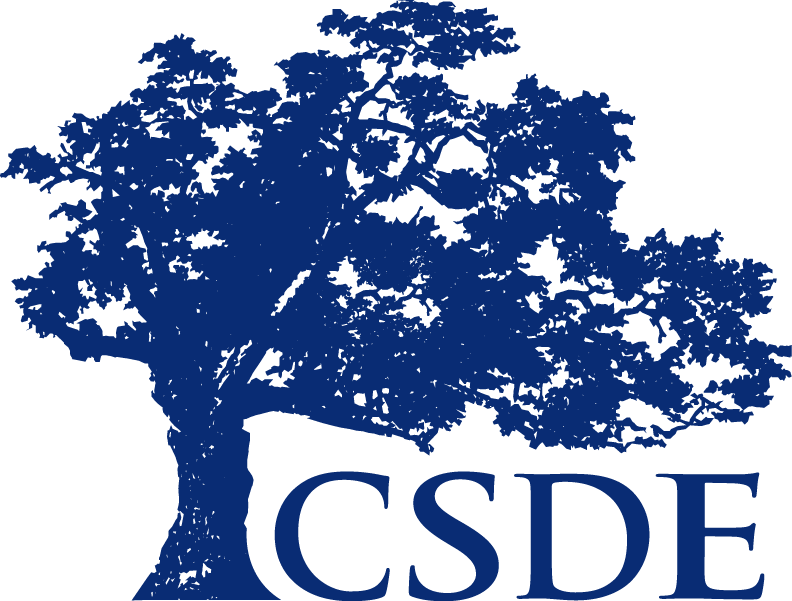 CONNECTICUT STATE DEPARTMENT OF EDUCATION
29
[Speaker Notes: JILL: 
Here is my example from the nouns and verbs I had identified from my UNIT. Please note I have begun the objectives by stating 
students will: because as was previously mentioned the learning objectives must be student based. 

They are about what the students need to know and be able to do as a result of the unit.  And….each of these four objectives IS measurable.

Once again, the next Webinar will address assessment and how to create assessments with rubrics that will identify how well the students met the learning objectives.]
Next Steps:
Look for follow up webinars starting in the Fall of 2019, to continue Standards-Based Instructional Unit and curriculum writing process. These webinars will include support in developing:

Summative assessments;
Instructional sequence and learning activities;
Resources, repertoire, media/materials, differentiation/modification, academic vocabulary, formative assessments; and
District scope and sequence.
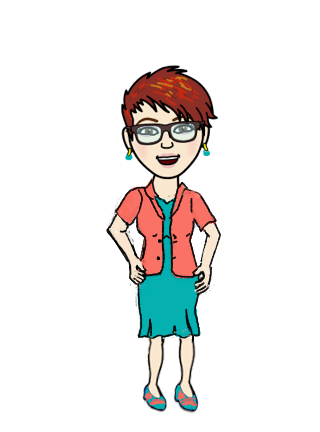 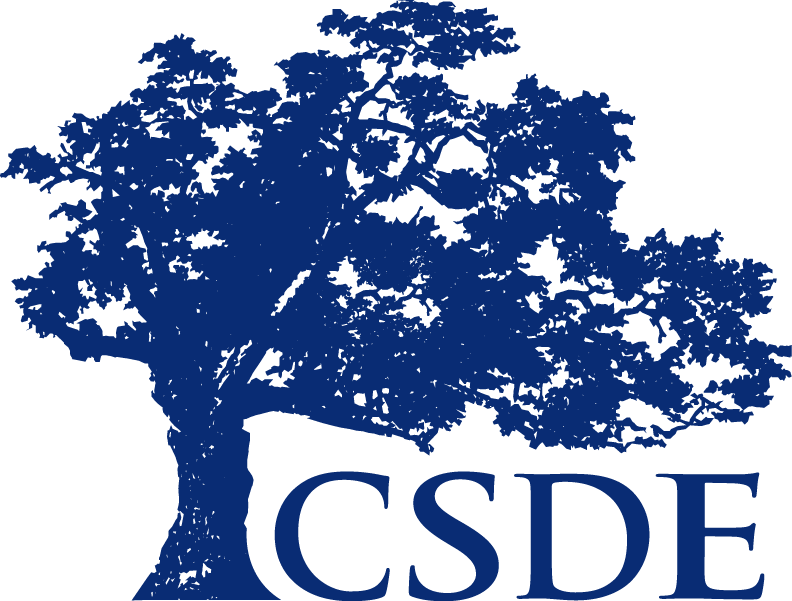 30
CONNECTICUT STATE DEPARTMENT OF EDUCATION
[Speaker Notes: Melissa:
Next Steps


Look for follow up webinars starting in the Fall of 2019, to continue Standards-Based Instructional Unit and curriculum writing process. These webinars will include support in developing:
Summative assessments
Instructional sequence and learning activities
Resources, repertoire, media/materials, differentiation/modification, academic vocabulary, formative assessments
District scope and sequence]
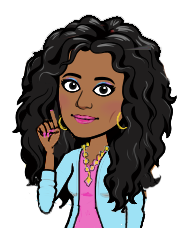 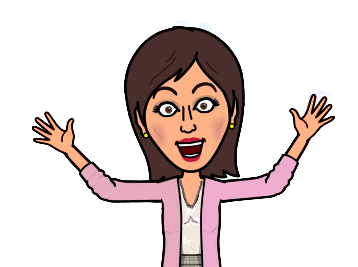 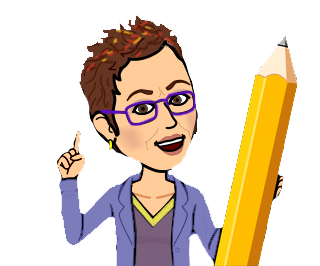 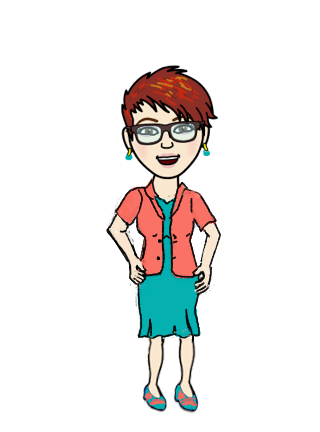 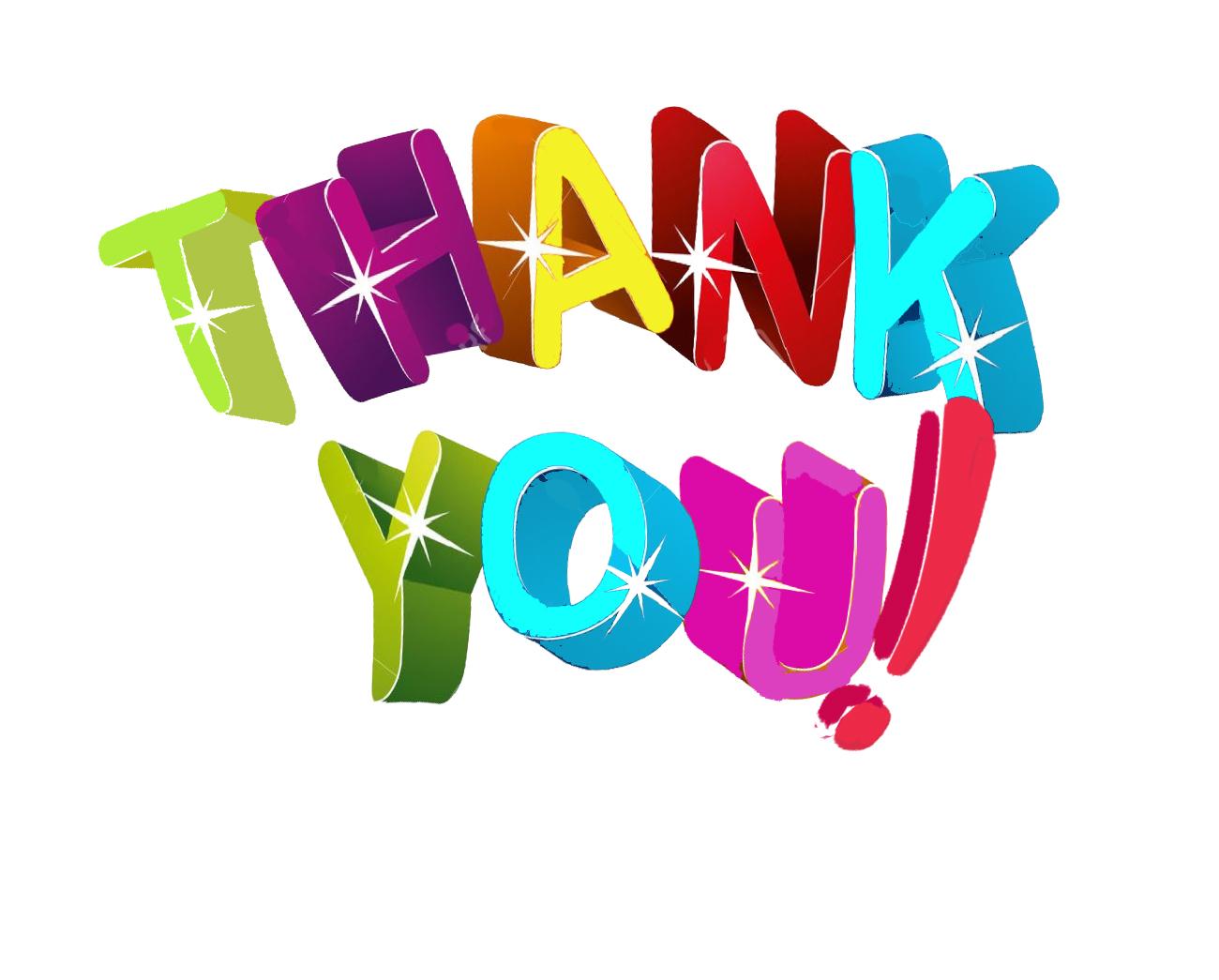 If you have any questions, please contact:   
	Dr. Melissa K. Wlodarczyk Hickey, 
	Reading/Literacy Director at Melissa.hickey@ct.gov.
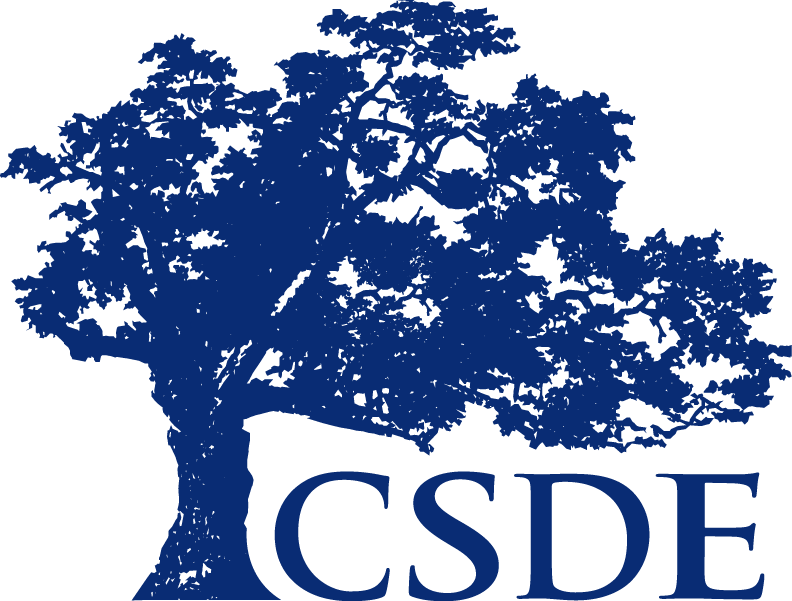 CONNECTICUT STATE DEPARTMENT OF EDUCATION
31
[Speaker Notes: Melissa: Thank you for joining us in this learning experience!]